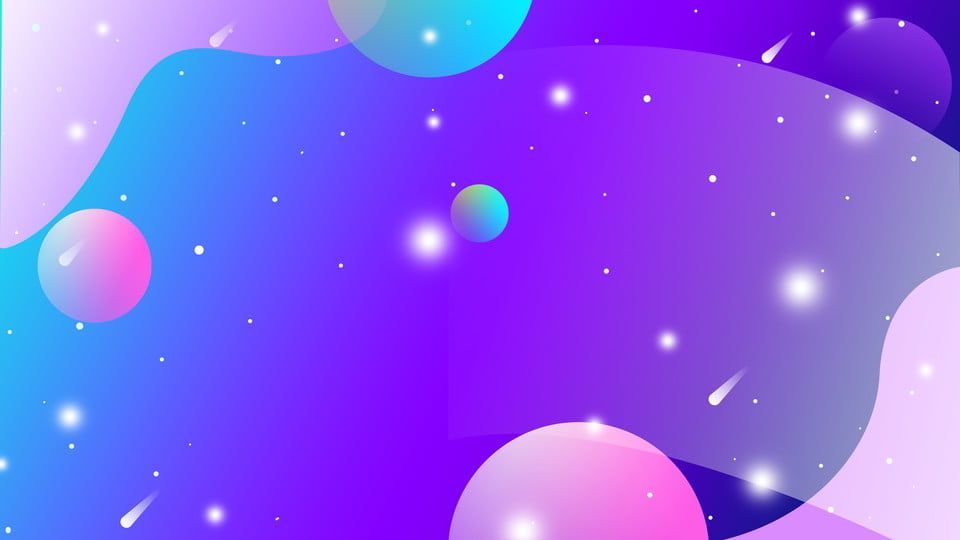 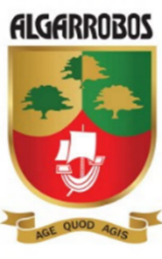 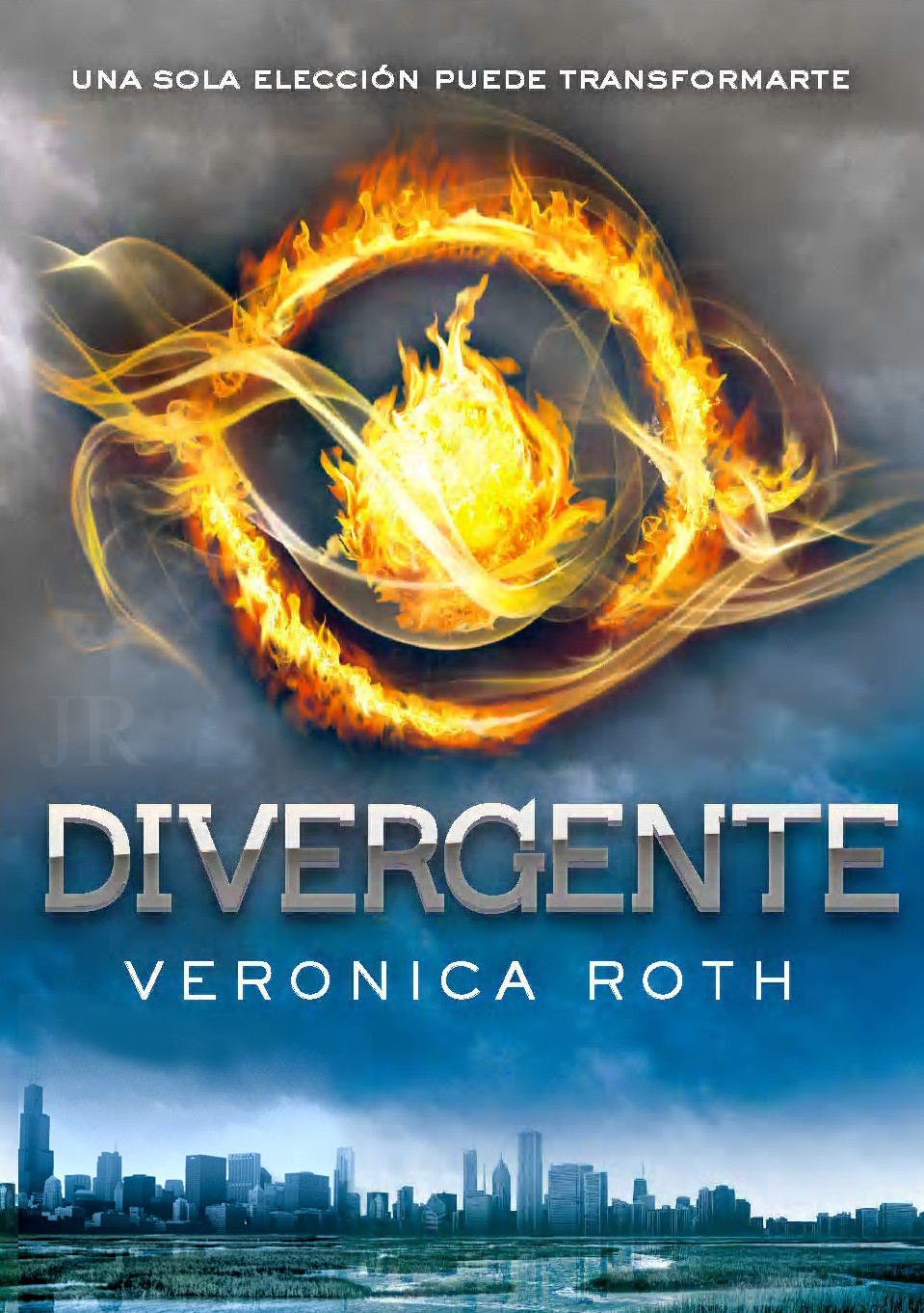 DIVERGENTE
AUTOR: Veronica Roth
GRADO Y SECCIÓN: 2 “B”
ALUMNO: Jose Antonio Perales
ÁREA: Comunicación
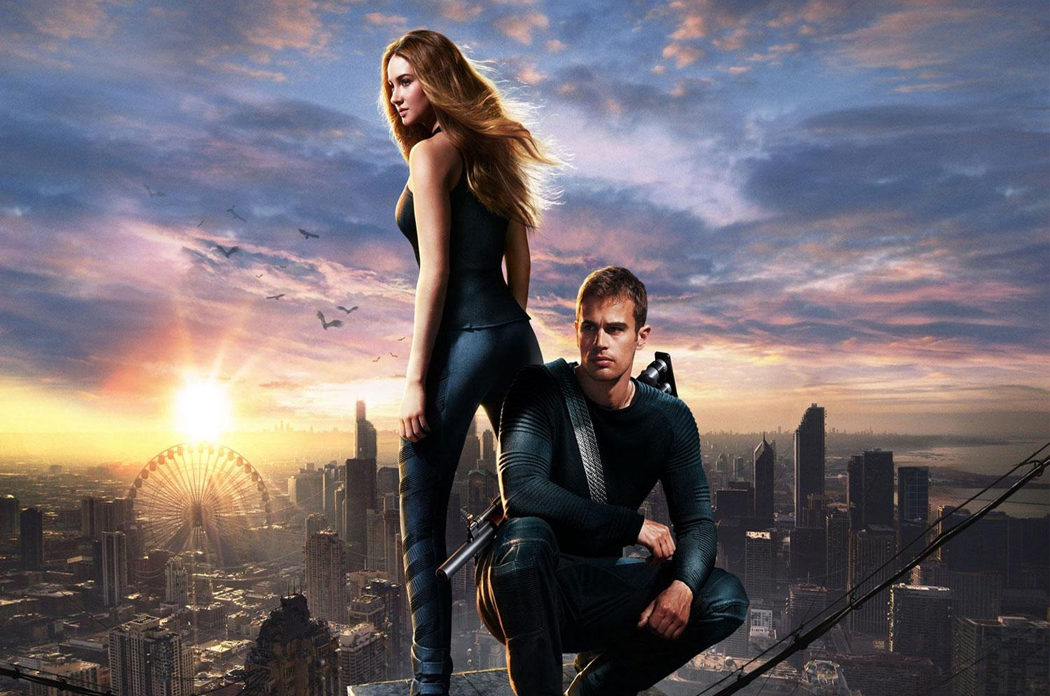 PERSONAJES PRINCIPALES
BEATRICE
JEANINE
TOBIAS
ERIC
Protagonista de la historia, tiene 16 años, Fue educada como abnegado. su hermano se llama Caleb y es divergente motivo que la lleva a ser perseguida.
Es más conocido como cuatro porque tiene 4 miedos considerado algo increíble. Muestra sentimientos por Beatrice.  El nació en Abnegación pero posteriormente se trasfiere a Osadía y conoce a Beatrice.
Líder de la Erudición, A su cargo estará el ataque hacia la abnegación y desea eliminar a los divergentes.
Instructor de la Osadía, Tiene el deseo de eliminar a Beatrice y a Tobias.
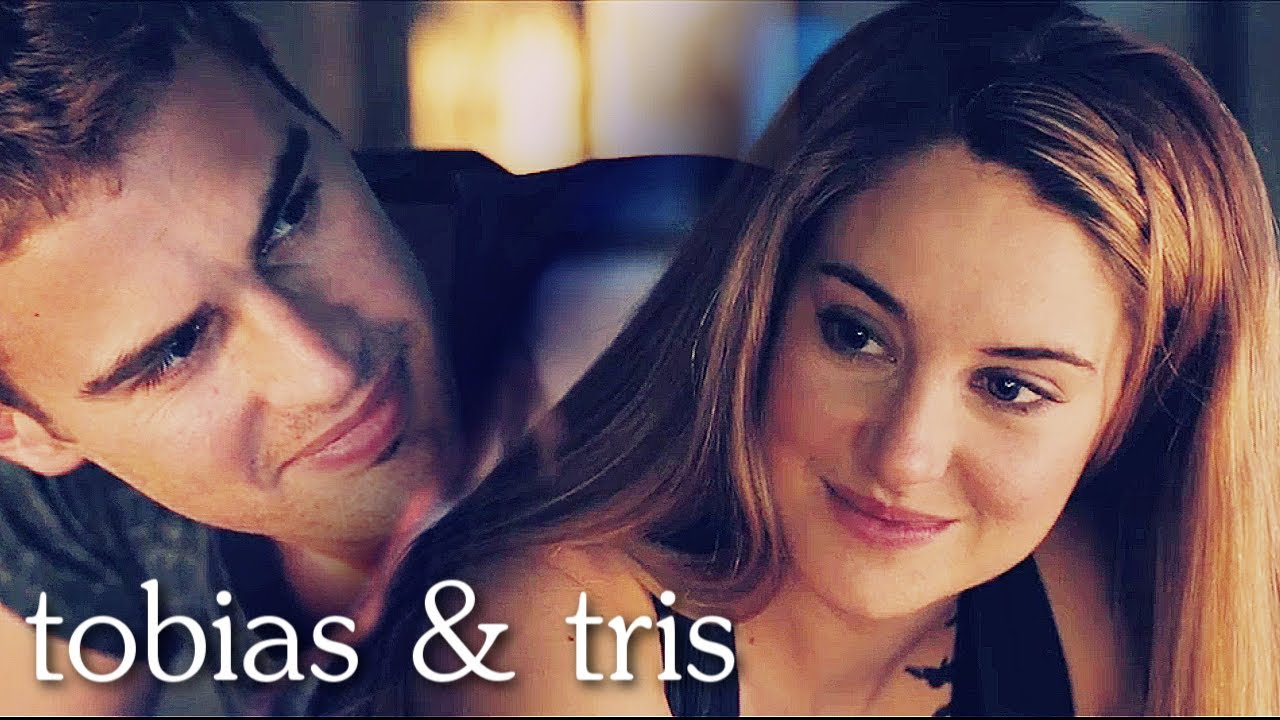 Marcus
Líder de la Abnegación, es muy serio y  maltrata a su hijo Tobias(Cuatro). Es captura y condenado abandonar la ciudad pero no cumple.
Caleb Prior
Hermana de Beatrice Prior , participa en la ceremonia de elección y selecciona la Erudicción y le gustaba leer libros en su habitación de manera secreta.
PERSONAJES SECUNDARIOS
Tori
Pertenece a la Osadía. Es la encargada de aplicar la prueba de aptitud y le dice a Beatrice que es divergente y le aconseja que no cuente a nadie sobre ellos.
Christina
Es amiga de Beatrice, Ella es valiente, ingeniosa. Ella es transferida a la facción Osadía.
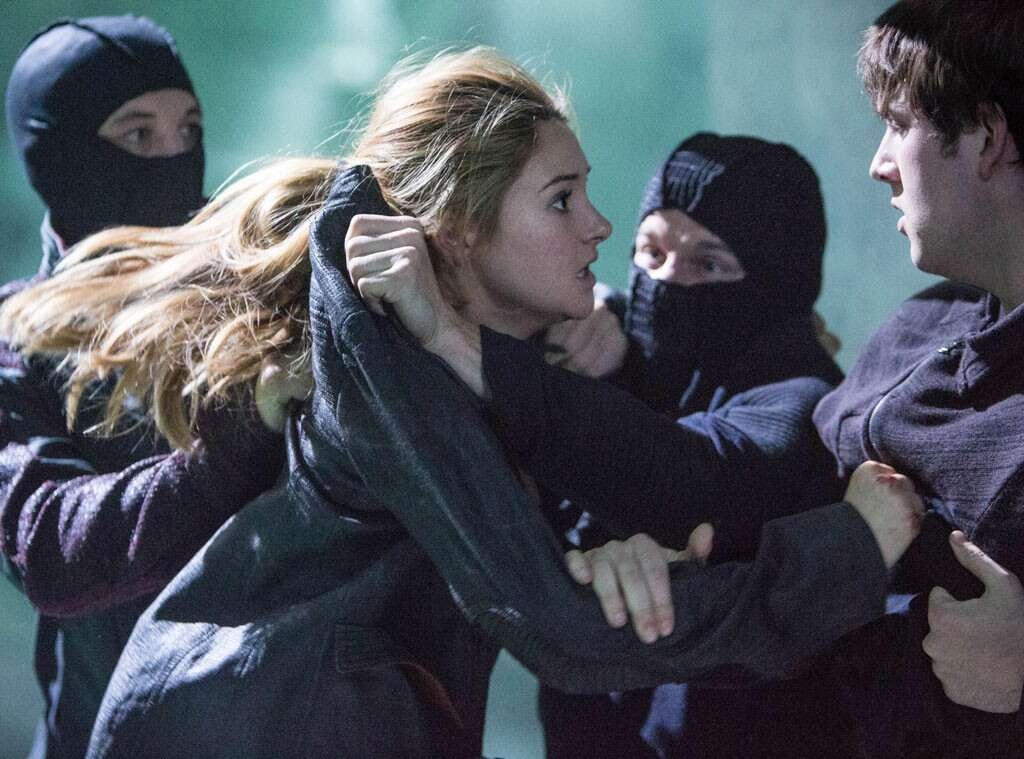 PRINCIPALES LUGARES DE LA HISTORIA
La facción Osadía es aquella que pone a prueba la valentía saltando trenes, edificios, peleas, Son imprudentes siempre usan tatuajes, se visten de negro. Tienen que pasar por 3 momento: la primera demuestra una preparación física, la segunda preparación emocional y la tercera es la mental.
ESPACIO CENTRAL
La facción de la Eurdición se caracteriza por  querer el poder, inteligencia que todos sus miembros poseen, también son muy controladores y mentirosos. Jeanine Matthews es la líder de la facción solamente por su nivel de coeficiente intelectual.
ESCENARIO RELEVANTE
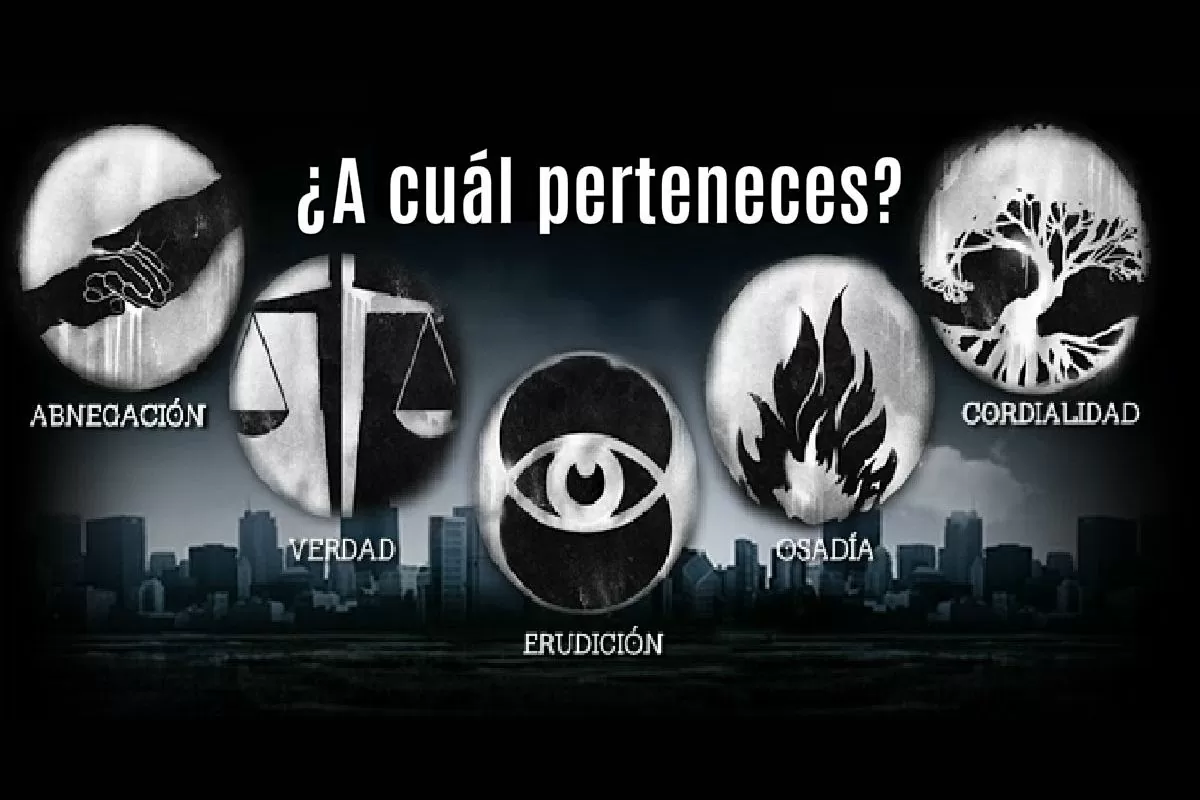 Los niños de cada familia y una vez que cumplen 16 años y tienen opción de elegir a que facción pertenecerán el resto de sus vidas. Beatrice Prior y Caleb  toman el examen de aptitud . La prueba consiste en una simulación de ilusiones creadas en la mente que son consecuencia de la inyección de un “suero”. Beatrice muestra aptitud para tres facciones diferentes, Abnegación, Erudición y Osadía, y esto significa que “Divergente”.
1° HECHO
Beatrice elige cambiarse a Osadía, y Caleb se va a Erudición. En Osadía,  ella cambia su nombre a Tris para de alguna manera comenzar de nuevo. Tris se gana el respeto de muchos durante la prueba de iniciación de conseguir la bandera, en la que tiene que subir a la cima para ver la ubicación del otro equipo. Posteriormente pasará pos la etapa de simulaciones y luego sentarse en un pasillo a oscuras donde implicará simulaciones que  enseñan a controlar sus miedos
2° HECHO
ACONTECIMIENTOS RELEVANTES
La prueba final y más peligrosa para Tris y sus amigos llegó, los resultados le favorecieron, ella y sus amigos pasaron y formaron parte definitiva de los guerreros osados. Sin embargo los lideres de la facción les inyectaron unos chips en el cuerpo con la excusa de tenerlos vigilados a todos los integrantes nuevos A la final logra conseguir el disco duro que contiene los datos de la simulación  y piensa que no es ni egoísta ni valiente.
3° HECHO
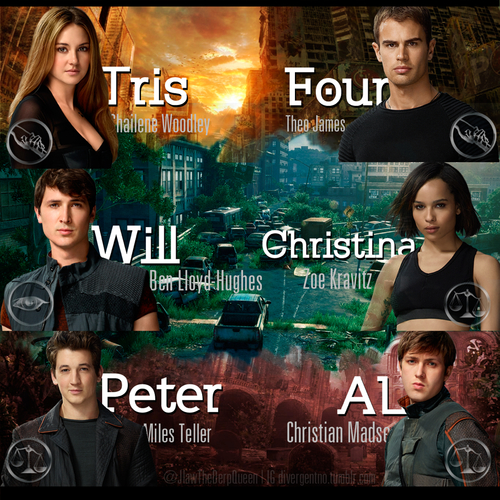 OPINIÓN CRÍTICA
Es una obra interesante porque nos muestra la lucha de los personajes en pertenecer a una sociedad que no tenía nada que ver con sus cualidades. Dándonos a conocer que todos podemos ser aptos para diversas facciones así como laa protagonista se enfrenta a diversas dificultades para quedarse en la facción Osadía que ella selecciona habiendo crecido en la facción de Abnegación
APRECIACIÓN PERSONAL
MENSAJE
No debemos tener miedo a tomar decisiones opuestas a lo que normalmente creemos que es correcto. Porque la sociedad se encarga de categorizar la personalidad de las personas.
VALORES RESCATABLES

Lealtad 
Honestidad 
Valentía 
Amor
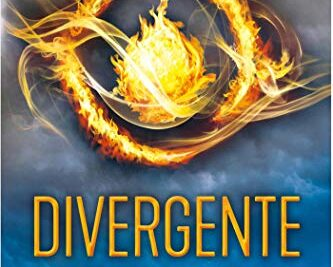 FOTOS DE EVIDENCIA
LEYENDO LA OBRA
ELABORANDO EL PPT
INVESTIGANDO
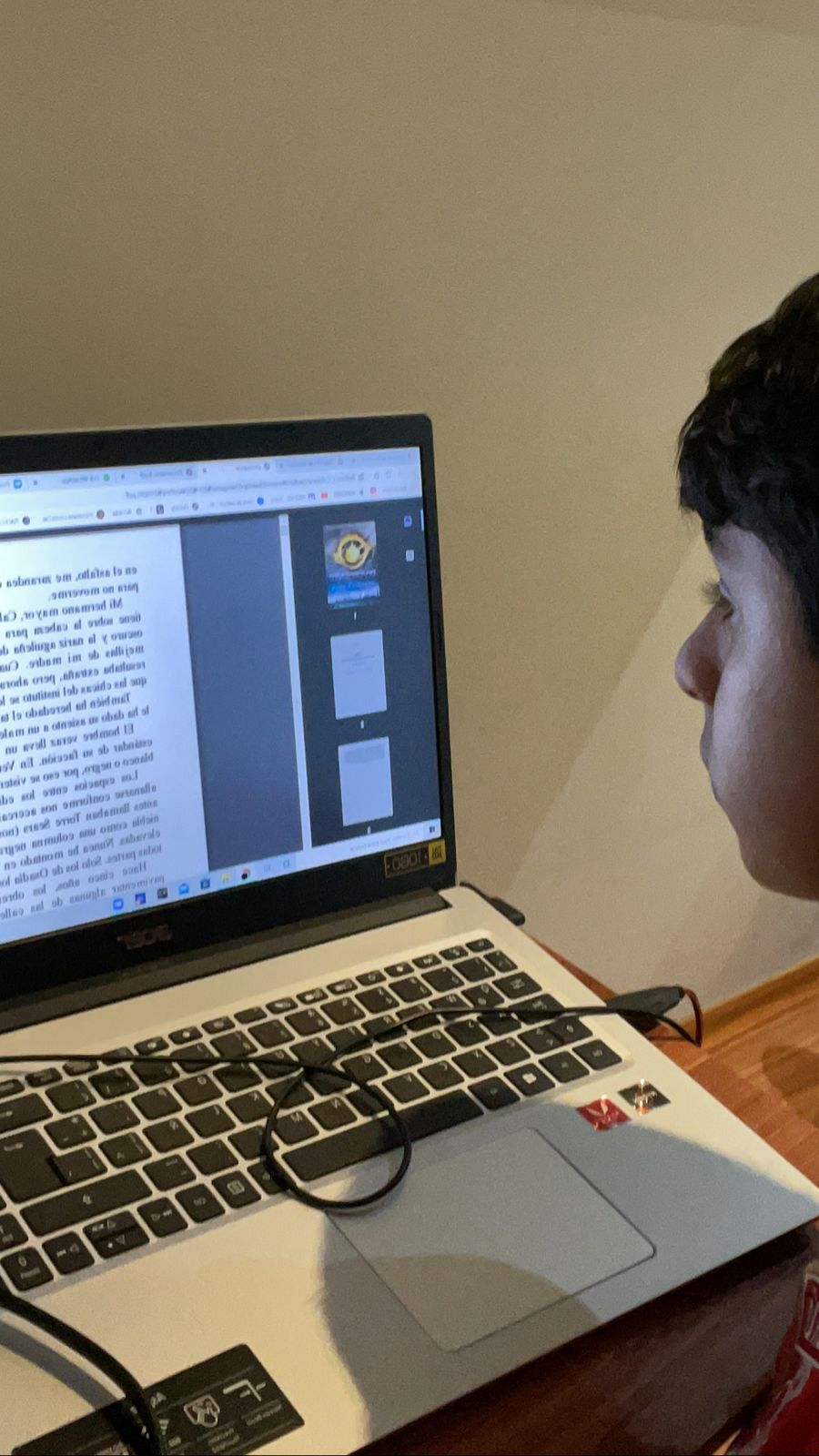 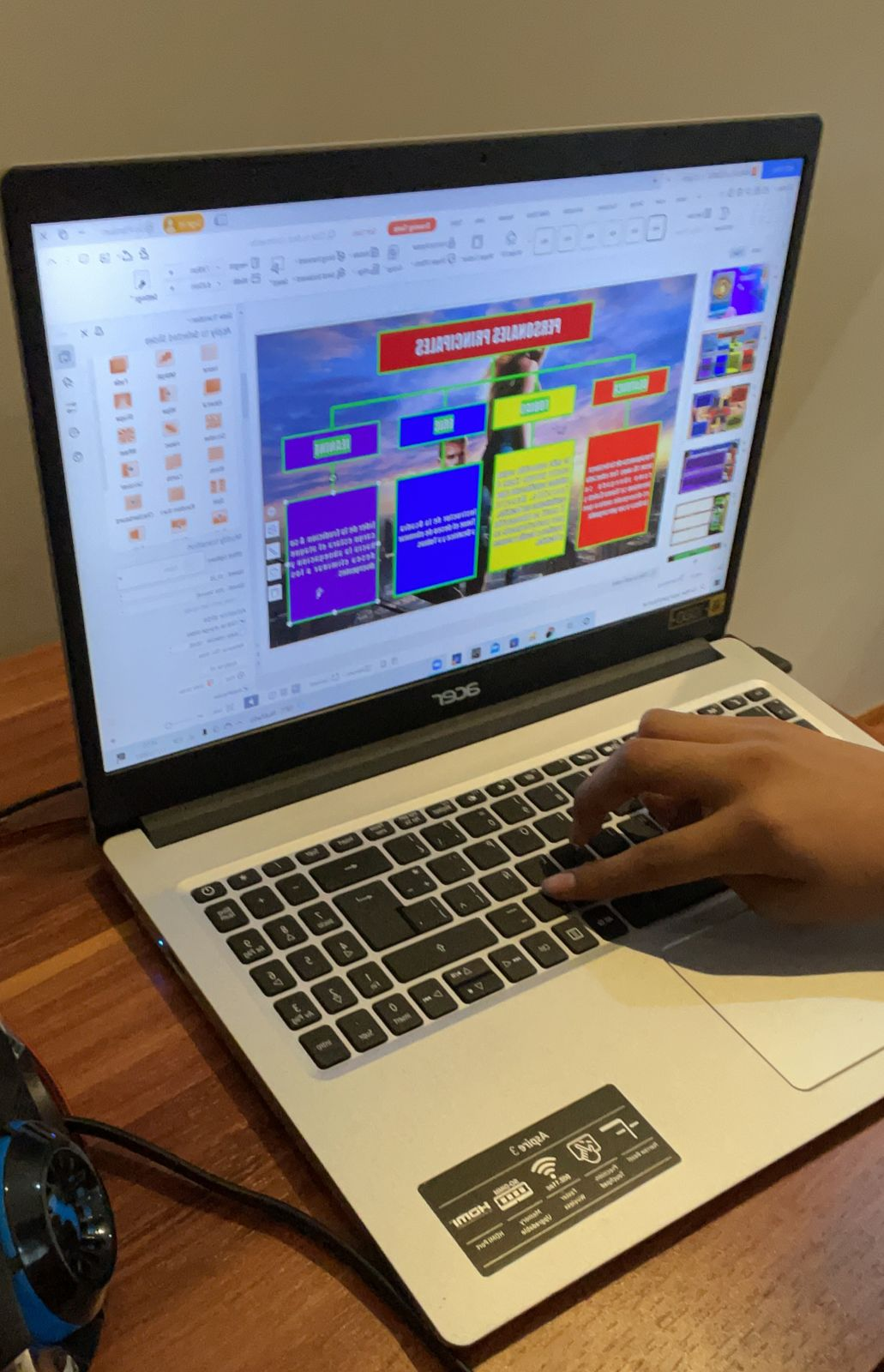 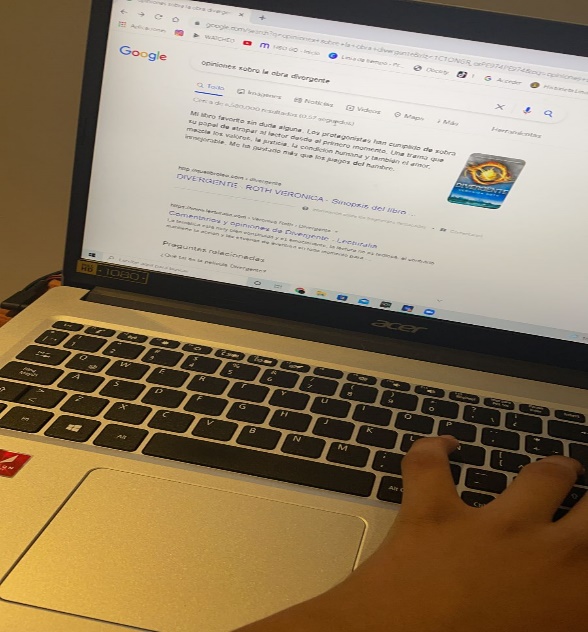